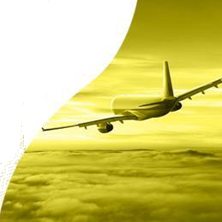 6th EAC AVIATION SYMPOSIUM   
Zanzibar, United Republic of Tanzania

MAY 15th - 16th , 2024
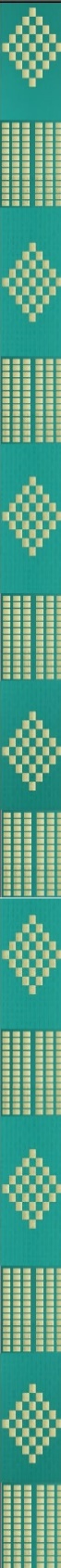 OPERATIONALIZATION OF THE YD/SAATM DISPUTE SETTLEMENT
Presenter: 

Ellen Manga
Dispute Settlement Mechanism Secretariat
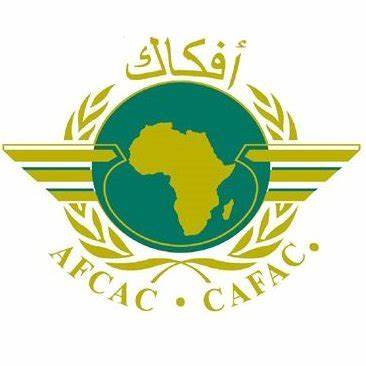 1
OUTLINE
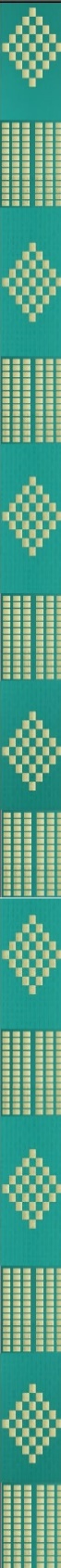 CONCILIATION AND MEDIATION
CONTEXT
01
08
ARBITATION
DEFINITION
02
07
MANAGEMENT OF THE REGULATION
SCOPE
03
06
04
05
REGULATORY FRAMEWORK
SUPERVISORY BODY
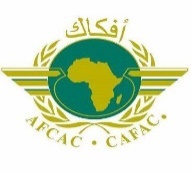 CONTEXT
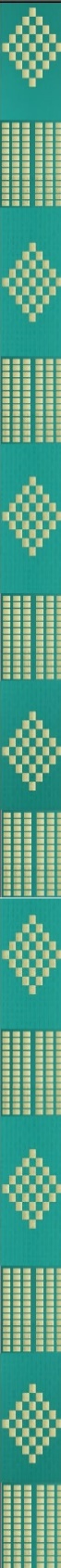 1999: Decision AHG/OUA/AEC/Dec.1(IV) relating to the Implementation of the Yamoussoukro Declaration concerning the Liberalization of Access to Air Transport   Markets in Africa called the “Yamoussoukro Decision”(YD):
1999
1999
January 2018, Assembly Decision Assembly/AU/Dec.665 (XXX), adopted the Regulatory and Institutional Texts for the implementation of the YD and the SAATM, addressing the DSM referenced under 4 Annexes as follows:
2018
2022
2018
Annex 3 - Regulation on DSM was adopted by the 41st Ordinary Session of the AU Executive Council held from 14 to 15 July 2022 in Lusaka, Zambia
2022
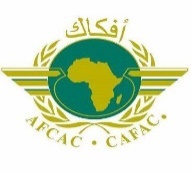 www.free-powerpoint-templates-design.com
DEFINITION
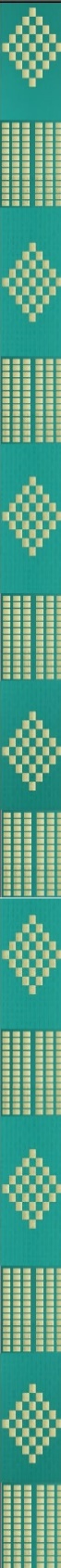 Disputing Party
Claimant
African air transport legal instruments
Air Transport Service Providers
Air transport undertaking
means the Yamoussoukro Decision, Annexures to the said Decision, decisions of the African Union, the Regional Economic Communities and the Executing Agency of the Yamoussoukro Decision relating to the application of the Yamoussoukro Decision and its Annexures.
means any State Party, State-controlled entity, Regional Economic Community, African intergovernmental organization charged with the enforcement or management of the Yamoussoukro Decision, legal or private person including an air transport undertaking, association of air transport undertakings, consumer and consumer association, whether acting in the capacity as claimant or defendant in any dispute relating to the interpretation or application of the relevant African air transport legal instruments;
means a Disputing Party wishing to have recourse to dispute resolution under these regulations.
means an airport, Air navigation service provider, airport group passenger and cargo handling  company, travel agent, supplier of computer reservations systems or global distribution systems, and all other categories of services provided to airlines directly at the airport.
means an airline and other air transport service providers.
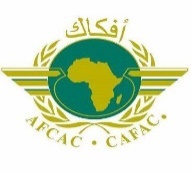 SCOPE
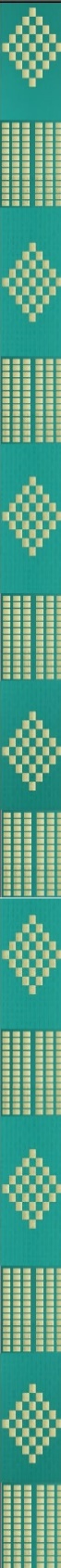 C
A
Disputes resulting from the application or interpretation of the African air transport legal instruments.
Between airlines resulting from contracts or agreements they have concluded.
An Administrative Decision of a State Party or of an entity controlled by a State or of a Regional Economic Community considered as discriminatory within the meaning of the Regulations on competition in air transport services within Africa.
Dispute resulting from the application of the regulations on consumer protection.
B
D
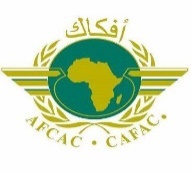 REGULATORY FRAMEWORK
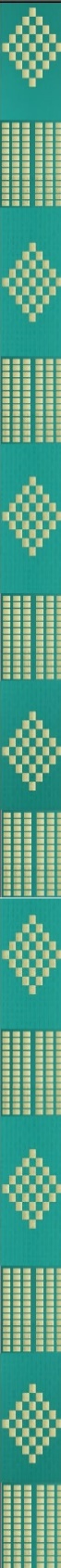 Expected results
Contributes to application of Rule of Law, Justice and Peace in the air transport industry in Africa.

Strengthen of cohesion and cooperation between States Members/Aviation Stakeholders by using transparent and non-discriminatory rules for the settlement of disputes
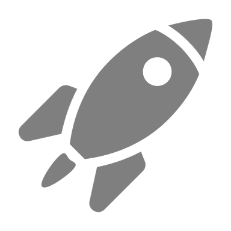 Objective
Facilitate the consensus/confidence of all African member States into a fair and transparent rules and procedure for the Dispute Settlement Mechanism (DSM) in case of disputes arising from the interpretation and/or the application of the Yamoussoukro Decision & its Annexes, African Air Transport  Legal Instruments
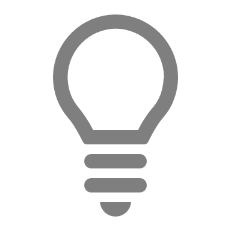 Specific objectives
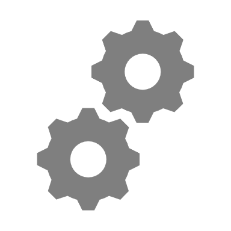 Provides Claimant/Disputing Party with various mechanisms, namely, Mediation and Conciliation that may meet their needs and the Rules of Arbitration.
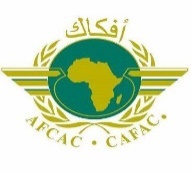 CONCILIATION AND MEDIATION
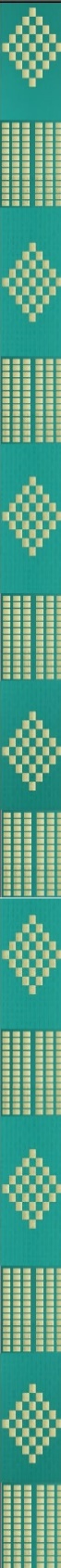 For the settlement of their dispute with air transport undertakings, consumers may only resort to mediation under this regulation.
Consumers can only settle their disputes with air transport undertakings through mediation.
For the settlement of their dispute with air transport undertakings, consumers may only resort to mediation under this regulation.
HOW TO COMMENCE A CONCILIATION/MEDIATION
A request should be file with the DSM Secretariat
A mediator/conciliator will be chosen from the panel
Confidentiality of the proceedings 
It is the duty of the conciliators/mediators to clarify the issue(s) in the dispute to the parties
The conciliator/mediator may recommend terms of settlement to the disputing Parties
It is the duty of the conciliator/mediator to help the Disputing Parties reach an agreement
Conciliation/mediation proceedings may be suspended/terminated at any time by any of the Disputing Parties
Conciliation/mediation shall terminate upon written confirmation of termination to the Disputing Parties by the Secretariat 
Notwithstanding ongoing conciliation/mediation proceedings, the Disputing Parties may agree to commerce arbitral proceedings in respect of the dispute
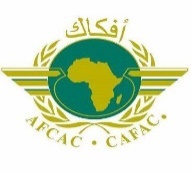 ARBITATION : Commencing
A claimant shall submit a request for arbitration to the Secretariat and a copy of the request sent to the Respondent. The request shall include the following:
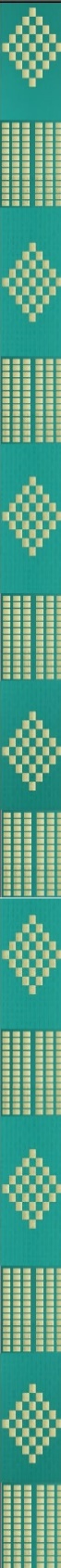 A demand that the request be referred to arbitration
1
Language and rules of law applicable to the substance of the dispute
2
Statement of the facts supporting the claim
7
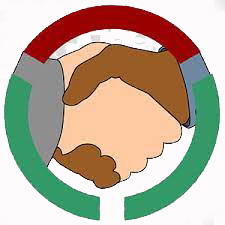 6
3
Proposal as to the number of arbitrators
The points at issue
4
A brief description of the claim and an indication of the amount involve
5
The legal grounds or arguments supporting the claim
The Secretariat basis on the information contained in the request, shall confirm whether the dispute is outside the scope of the regulation
If the dispute is outside the scope, the Secretariat will notify the Disputing Parties.
If it is within the scope the Secretariat shall register the request for arbitration and notify the Disputing Parties
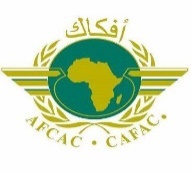 RESPONSE TO THE REQUEST FOR ARBITRATION
ARBITATION : Response to the Request, Award & Cost
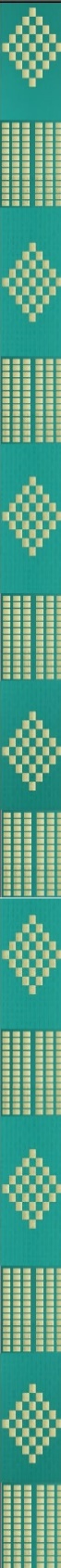 Response to the Request
Award
The Respondent(s) shall within 30days of receipt of the request for arbitration submit a response to the Secretariat and the Claimant
An award or other Decision of the  Arbitral Tribunal Compose of more      than one arbitrator is made by majority Decision
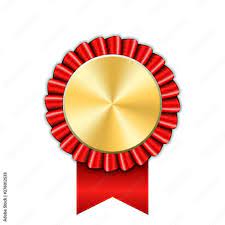 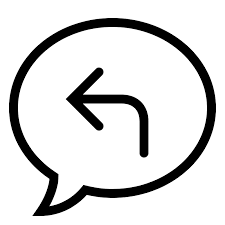 The Respondents(s) can file a counterclaim
Award by Consent
Every award shall be final and binding on the Disputing Parties
Where a counterclaim is file the claimant also has 30days from the date of receipt of the counterclaim file a reply
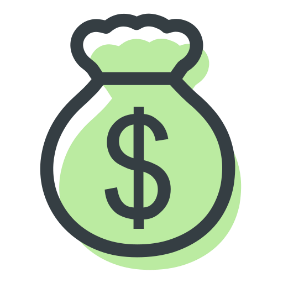 Cost
The fees of each arbitrator
The fees and expenses of any experts appointed by the arbitral tribunal
Administrative expenses of both the Administrative Council and the Secretariat
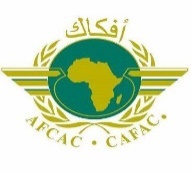 MANAGEMENT OF THE REGULATION
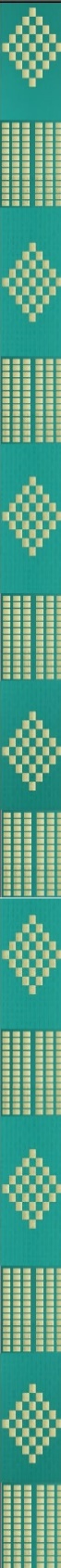 by an independent    body composed of an Administrative Council (AC) assisted by a Secretariat
5 Members from 5 African regions who shall be Legal expert, nominated by the Monitoring Body of the YD
Secretary, Senior Officers & Other staffs
DSMs administration
Enforce appropriate Articles and administrative procedure for effective performance of the dispute settlement mechanisms; Perform the administrative and operational tasks assigned to it by arbitration, mediation and conciliation procedures; 
Controls all written communications from any party; Scales for Panels of arbitrators, conciliators and mediators; Panels of arbitrators, conciliators and mediators
Adopt all decisions necessary for the operation of the DSM
Performs the operational tasks assigned to it by the Regulation: Arbitration procedures Fees of arbitrators
The Chairperson of the Administrative Council has an important role : he serves as the appointing authority of arbitrators, conciliators and mediators and select them with a view to ensuring their independence and integrity
Adopt the Rules of Procedure which are necessary for the implementation of the provisions of the regulation
DSMs administration
Administrative Council
Administrative Council
Secretariat
Secretariat
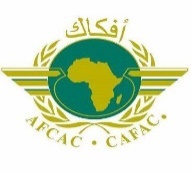 www.free-powerpoint-templates-design.com
SUPERVISORY BODY
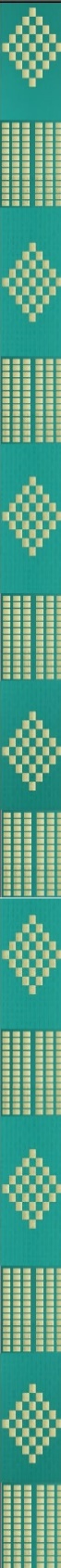 Members of the Monitoring Body
AFCAC
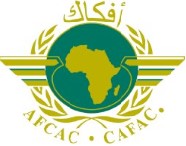 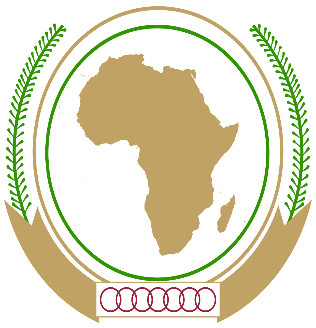 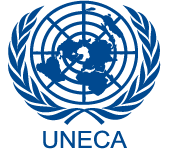 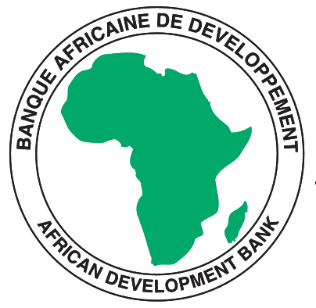 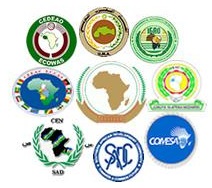 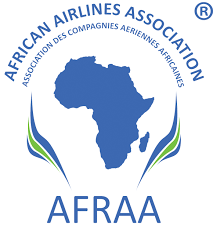 AUC
UNECA
Chair
(Secretary)
AFDB
RECs
AFRAA
The monitoring body is NOT a POLITICAL BODY
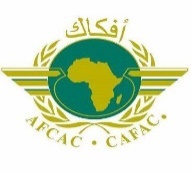 5. DUTIES AND REPONSABILITIES OF THE MONITORING BODY
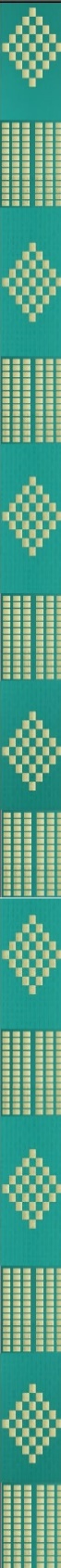 Prepare for the adoption by the Ministers Responsible for Air Transport
01
Bring to the attention of the Ministers Responsible for Transport, any provision of the Decision that hinders the development of Air Transport in Africa and/or impose difficulties in the application of the YD with recommendation for mitigation
01
05
02
Analyze and plan for the Periodic Review of the YD ( Article 11:5) and it read thus “ The Air Transport Sub-Committee shall review this Decision every two years or earlier if requested by two-third of the State Parties. In such reviews, the Monitoring Body shall propose measures to eliminate existing restrictions gradually.
03
02
04
Ensure appropriate regulations are in place for the smooth functioning of the Single African Air Transport market Ensure the Implementation of Resolution,
Declaration,
Directives and 
Decision of the Ministers Responsible for Air transport, AU Executive Council and Assembly as concerns Air Transport Matters in Africa
04
03
05
Ensure the fair and equal application of the Yamoussoukro Regulatory text on Competition and Consumer Protection
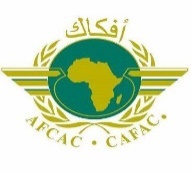 SUPERVISORY BODY
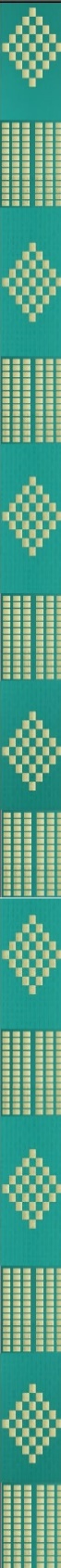 Ministers of Transport
Shall Approve the members of the Administrative Council
Shall Approve the scales for the arbitrators, conciliators, and mediators fees
1
2
4
3
Approve the expenses of the Secretariat and the Administrative Council
Approve the report of the Administrative Council
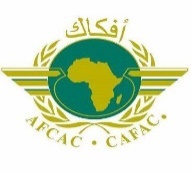 ROLES OF MEMBER STATES IN THE IMPLEMENTATION OF ANNEX 3
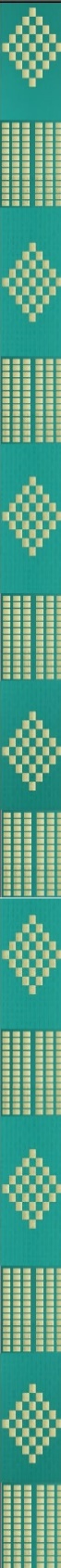 01
Nomination of Panel Members
02
Appointment to the Administrative council
Consumer Protection In the Complaints Procedure of the State YD Annex 3 should be included in relation to complaints of cross country or regions.
03
04
Anti Competitive practices
States to urge Service Providers in their Contractual agreements to be governed by the provisions of YD 
Annex 3
05
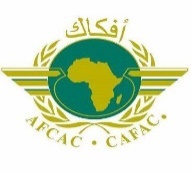 www.free-powerpoint-templates-design.com
INQUIRY
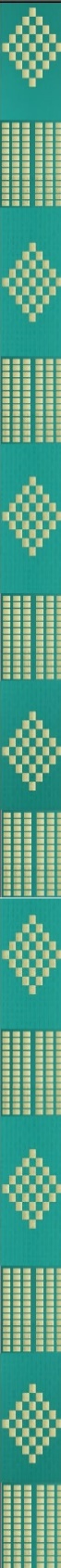 For any inquiry
Please email 
secretariat-DSM@afcac.org
NOTE: Operationalization of the DSM Secretariat is supported by the EASA Operationalization of SAATM Support to the AFCAC
05
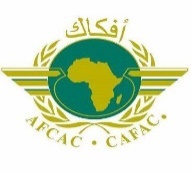 www.free-powerpoint-templates-design.com
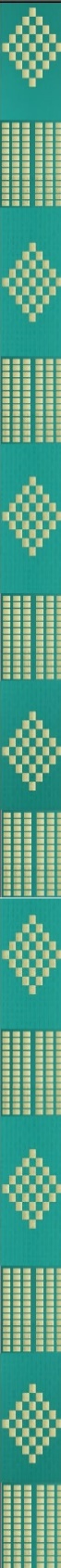 THANK YOU